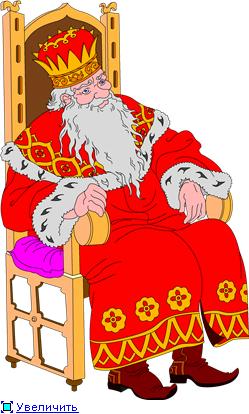 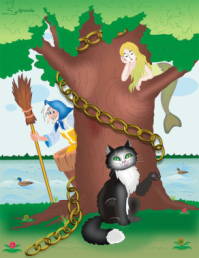 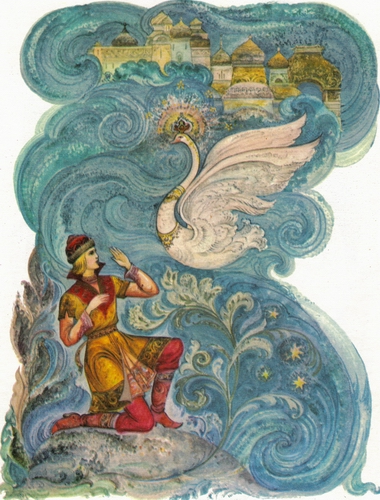 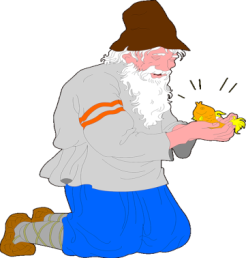 Математика и сказка-  Как связать?Где взять подсказку?Если есть к тому стремленье,      Надо делать заключенье:
     Сказка - ложь, да в ней намек- 
     Математикам  урок!
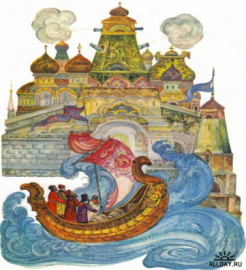 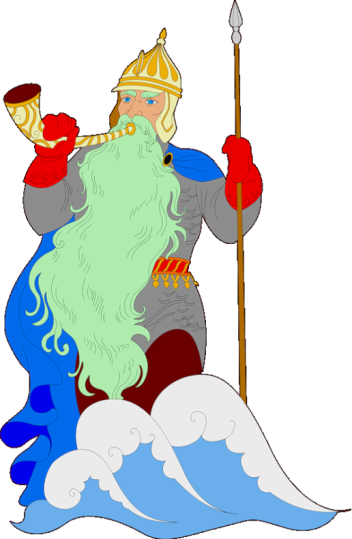 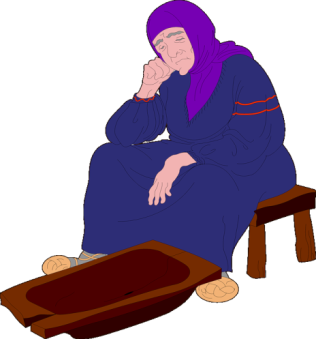 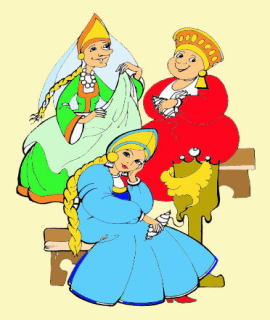 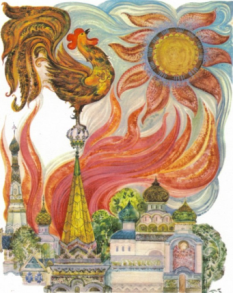 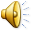 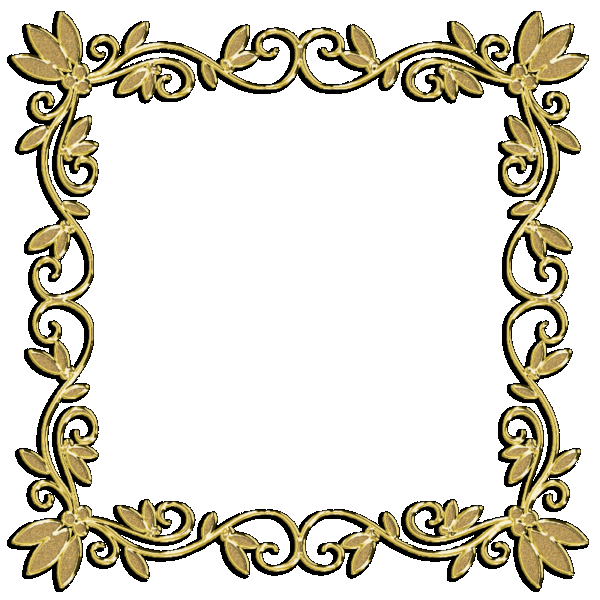 Сколько времени никто не беспокоил
                                           царство Дадона?
За скольких человек работал Балда  у  попа?
Сколько глаз было у ткачихи с поварихой, с сватьей бабой Бабарихой, когда они сидели около царя и на него глядели?
2
7
4
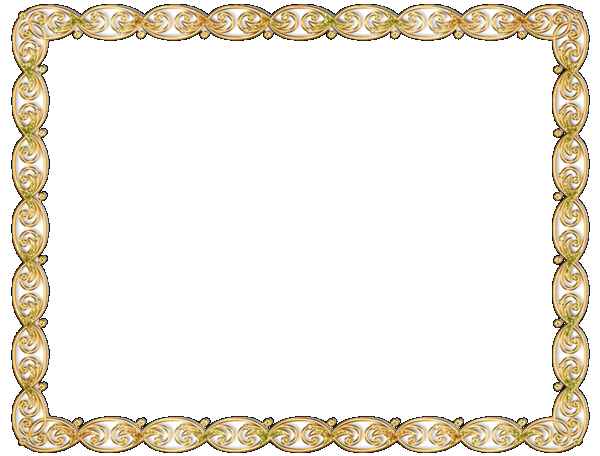 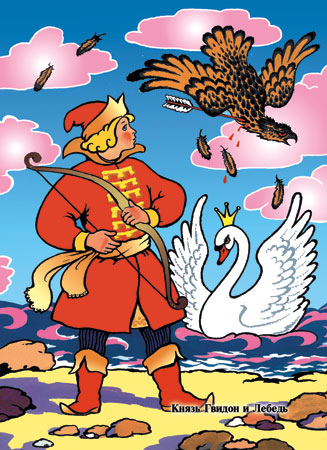 Математика для всех важна!
           Движет бизнесом она!
          Если правильный расчет,
            И вести всему учет,
           То, конечно, улыбнется
             Госпожа Удача вам.
           И тогда вы заживете, 
        Как Гвидон и царь Салтан!
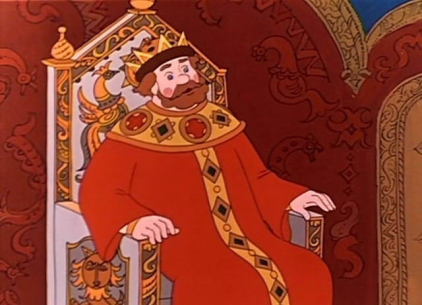